Las capas de la Tierra6° básico Ciencias Naturales
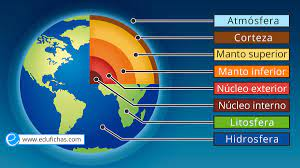 ¿Cuáles son las capas externas de la Tierra? Recuerdas…
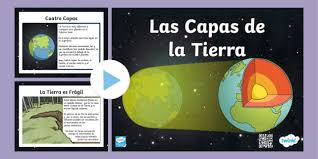 Litósfera
Atmósfera
Hidrósfera
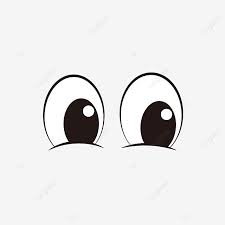 Observa el siguiente videohttps://www.youtube.com/watch?v=7VlsjXQt_PkCIENCIAS NATURALES | Las Capas de la Tierra | 6 ° básico (11-12 años)
Actividad: Extrae información importante del video sobre cada Capa de la Tierra  y ordénala en un cuadro comparativo.